PEOPLE OF PEACE IN AN ANXIOUS WORLD
Anxiety=feeling of fear, dread, and uneasiness. It may cause you to sweat, feel restless and tense, and have a rapid heartbeat. It can be a normal reaction to stress. For example, you might feel anxious when faced with a difficult problem at work, before taking a test, or before making an important decision. (Medlineplus.gov May 2022)
Fight or flight can be appropriate
Fear is an emotional reaction to a specific, real danger, while anxiety is excessive and unfocused fear that  may be triggered by a variety of stimuli.
Why did anxiety rise during Covid?
ANXIETY CLEARY ON THE INCREASE
19% OF ADULTS-HIGHER IN YOUNG PEOPLE
“Anxiety is the new depression, with more than ½ of all American college students reporting anxiety. Recent research shows anxiety-characterized by constant and overwhelming worry and fear-is now 800% more prevalent than all forms of cancer.”
“Anxiety has become so widespread—and, to many Americans, downright disabling—that in September the U.S. Preventive Services Task Force, an independent panel of experts in primary care and preventative medicine, recommended that all adults under age 65 get screened for the condition, which could bring much-needed treatments to many more people.” (Newsweek Magazine 10/12/22)
CAN YOU IMAGINE LIFE WITHOUT ANXIETY?
CAN YOU IMAGINE LIFE WHERE NOT BOUND BY ANXIETY??
SOURCES OF ANXIETY
GENETIC COMPONET/BIOLOGY/MODELING?
LIVNG IN A BROKEN WORLD-UNCERTAINTIY & DANGER
PHYSICAL DISEASE/ DYING
FINANCES/JOBS/CAREERS
RELATIONSHIPS/EVALUATION OF OTHERS
KIDS
GOOGLING ANXIETY
POPULAR WAYS TO ADDRESS ANXIETY?
MEDICATION
PYHSICAL EXERCISE
MINDFULNESS
THERAPY-CBT
EATING HEALTHY
DECLUTTERING YOUR ENVIRONMENT
POPULAR WAYS TO ADDRESS ANXIETY?
SPENDING TIME OUTDOORS
SPENDING TIME WITH LOVED ONES
MINIMIZING CAFFEINE AND ALCOHOL
AROMATHERAPY/ACCUPUNCTURE
DISTRACTION (HELPFUL)
WHAT’S REALLY DRIVING ANXIETY?
SOMETHING WE DO WARD OFF FUTURE CALAMITY??
WAY WE SHOW  CONCERN???
“Search me O God and know my heart
Try me and know my anxious thoughts
And see if there be any hurtful way in me
And lead me in the everlasting way” (Ps.139:23-24)
COULD ANXIETY REVEAL WHAT REALLY MATTERS TO US? WHAT WE FEEL WE CAN’T LIVE WITHOUT?
WHAT ARE YOUR TOP THREE FEARS?
WHAT DO  THEY REVEAL ABOUT WHAT REALLY MATTERS TO YOU?
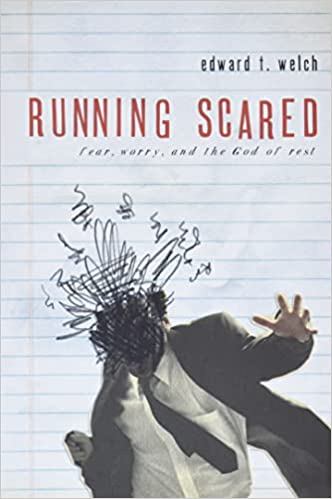 300X “DO NOT BE AFRAID”
BUT HOW?
EMOTIONS IN GIVEN MOMENT VERY PERSUASIVE
THE BATTLE-WHAT WE WILL BELIEVE? FEELINGS OR GOD’S TRUTH?
1) HE IS WITH US SO PEACE IS OUR BIRTHRIGHT  
FEAR CALLS FOR A PERSON BIGGER THAN US WHO CAN DO SOMETHING ABOUT REAL OR PERCIEVED DANGER
DISCIPLES WITH JESUS IN THE BOAT
PERSON WITH ABILITY TO STILL THE STORM RESIDES IN US
“I WILL NEVER LEAVE OR FORSAKE YOU”
BECAUSE WE ARE SO GOOD???
“ THEREFORE HAVING BEEN JUSTIFIED BY FAITH WE HAVE PEACE WITH GOD THROUGH OUR LORD JESUS CHRIST, THROUGH WHOM ALSO WE HAVE OBTAINED OUR INTRODUCTION BY FAITH INTO THIS GRACE IN WHICH WE STAND; AND WE EXULT IN HOPE OF THE GLORY OF GOD. (ROM. 5:1)
“HE WILL COVER YOU WITH HIS FEATHERS AND UNDER HIS WINGS YOU MAY SEEK REFUGE; HIS FAITHFULNESS IS A SHIELD AND BULWARK” (Ps.91:4)
Verses on God being with us?
WHY HE COULD COMMAND HIS FOLLOWERS
“PEACE I LEAVE YOU, MY PEACE I GIVE YOU;NOT AS THE WORLD GIVES, DO I GIVE TO YOU. DO NOT LET YOUR HEARTS BE TROUBLED, NOR FEARFUL. (JOHN 14:27)
“EVEN THOUGH I WALK THROUGH THE VALLEY OF THE SHADOW OF DEATH, I FEAR NO EVIL FOR YOU ARE WITH ME; YOUR ROD AND YOUR STAFF , THEY COMFORT ME” (PS.23:4)
PROMISE AFTER PROMISE NO MATTER WHAT, WE DO NOT GO THROUGH IT ALONE
1)JESUS IS WITH US SO PEACE IS OUR BIRTHRIGHT
2) WE CAN HAVE PEACE BECAUSE TOMORROW IS NOT OUR BUSINESS
“DO NOT WORRY ABOUT TOMORROW FOR TOMORROW WILL CARE FOR ITSELF. EACH DAY HAS ENOUGH TROUBLE OF ITS OWN” (MATT. 6:34)
“The Greek word in New Testament that is translated as “worry” or “anxiety” is sometimes merimna, and it indicates being pulled apart, divided into parts, or pulled in opposite directions. When I first read this definition it resonated deeply. That described exactly how I was feeling; torn to pieces. As my mind raced ahead to all the what-ifs of tomorrow, next month, and next year, I was unable to be present in today. My attention was torn away from what God has set in front of me as I tried to control the outcomes of days that had not yet even taken shape, days that are not even promised to me.” (Safe all along, Katie Davis Majors, Multnomah, 2023, pg18)
JEWS RECEIVED PERFECT PROVISION BUT ONLY FOR THE DAY (EX.16:16-19)
WHAT ABOUT THE BIG IFS
-DEATH-THEN WHAT?
“AND IN ASMUCH AS IT IS APPOINTED FOR MEN TO DIE ONCE AND AFTER THIS COMES JUDGMENT” (HEB.9:27)
JUDGMENT FELL ON CHRIST FOR ALL WHO BELIEVE IN HIM
“HE WHO BELIEVES IN HIM IS NOT JUDGED…”(JOHN 3:18)
“… MIGHT FREE THOSE WHO THROUGH FEAR OF DEATH WERE SUBJECT TO SLAVERY ALL THEIR LIVES” (HEB.2:15)
WHAT ABOUT THE PROCESS OF DYING??
1) HE WITH US SO PEACE IS OUR BIRTHRIGHT
2) WE DON’T NEED TO WORRY – HE HAS PROVISION FOR TODAY AND WILL HAVE PROVISION FOR TOMORROW
3) HE CARES FOR US SO TALK TO HIM 
“THEREFORE HUMBLE YOURSELVES UNDER THE MIGHTY HAND OF GOD, THAT HE MAY EXALT YOU AT THE PROPER TIME, CASTING ALL YOUR ANXIETY ON HIM, BECAUSE HE CARES FOR YOU.”
WHAT GOOD PARENT DOES NOT WANT TO HEAR WHAT IS ON CHILD’S HEART?
“BE ANXIOUS FOR NOTHING, BUT IN EVERYTHING BY PRAYER AND SUPPLICATION WITH THANKSGIVING LET YOUR REQUESTS BE MADE KNOWN TO GOD.” (PHIL.4:6)
WHY IN THE MIDST OF ANXIETY,  WITH THANKSGIVING???
NOT THANKSGIVING FOR EVIL,  TRAGEDY ETC-HE WEPT GRAVE OF HIS FRIEND
THANKSGIVING PROVIDES PERSPECTIVE
1) HE IS WITH US SO PEACE IS OUR BIRTHRIGHT
2) WE DON’T NEED TO WORRY – HE HAS PROVISION FOR TODAY AND WILL HAVE PROVISION FOR TOMORROW
3) HE CARES FOR US SO TALK TO HIM
Focusing on and serving another (sometimes) can alleviate anxiety-why???
ADDITIONAL THOUGHTS….
ANXIETY THRIVES IN ISOLATION
WE NEED EACH OTHER-FIRST STEP BEING HONEST WITH A FRIEND?
ABSENCE OF FORGIVENESS=LACK OF PEACE
PRACTICE THANKFULNESS-(JP MORELAND)
WHEN ANXIOUS ASK GOD REVEAL WHAT IS GOING ON-”TRY MY ANXIOUS THOUGHTS”
ANXIETY ALWAYS WANTS TO BE THE BOSS/WHAT WILL WE DECIDE IS TRUE?
HOW DO YOU THINK PRIDE MIGHT BE LINKED TO ANXIETY?
QUESTIONS?
COMMENTS?
BIBLIOGRAPHY
Majors, Katie Davis: Safe All Along: Trading our fears and anxieties for God’s unshakable peace; Multnomah, 2023.
Moreland, J.P.: Finding Quiet: My story of overcoming anxiety and the practices that brought peace; Zondervan, 2019.
Welch, Edward T: Running Scared:Fear worry and the God of Rest; New Growth Press, 2007.